Astonishing Astronomy and 
Glorious Geophysics
Building for the Bicentennial with Outreach and Engagement
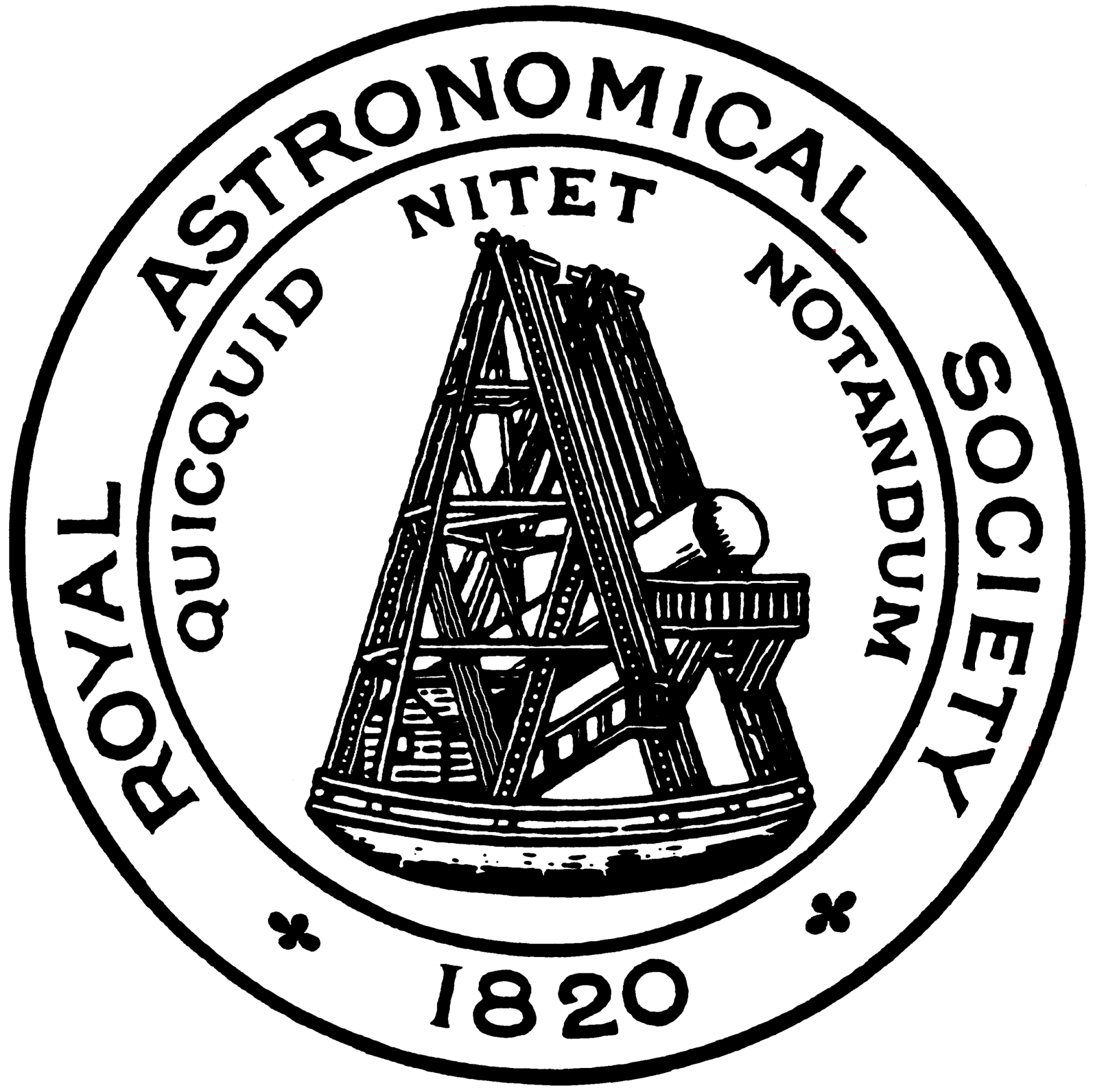 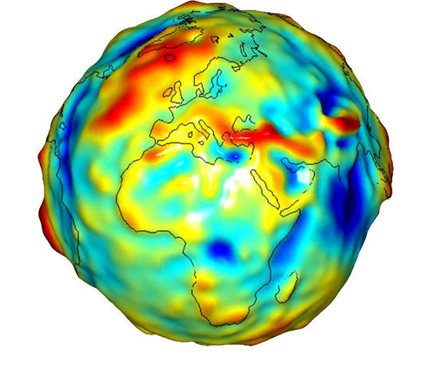 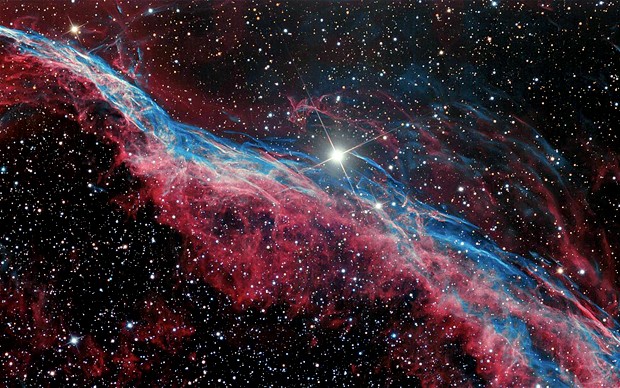 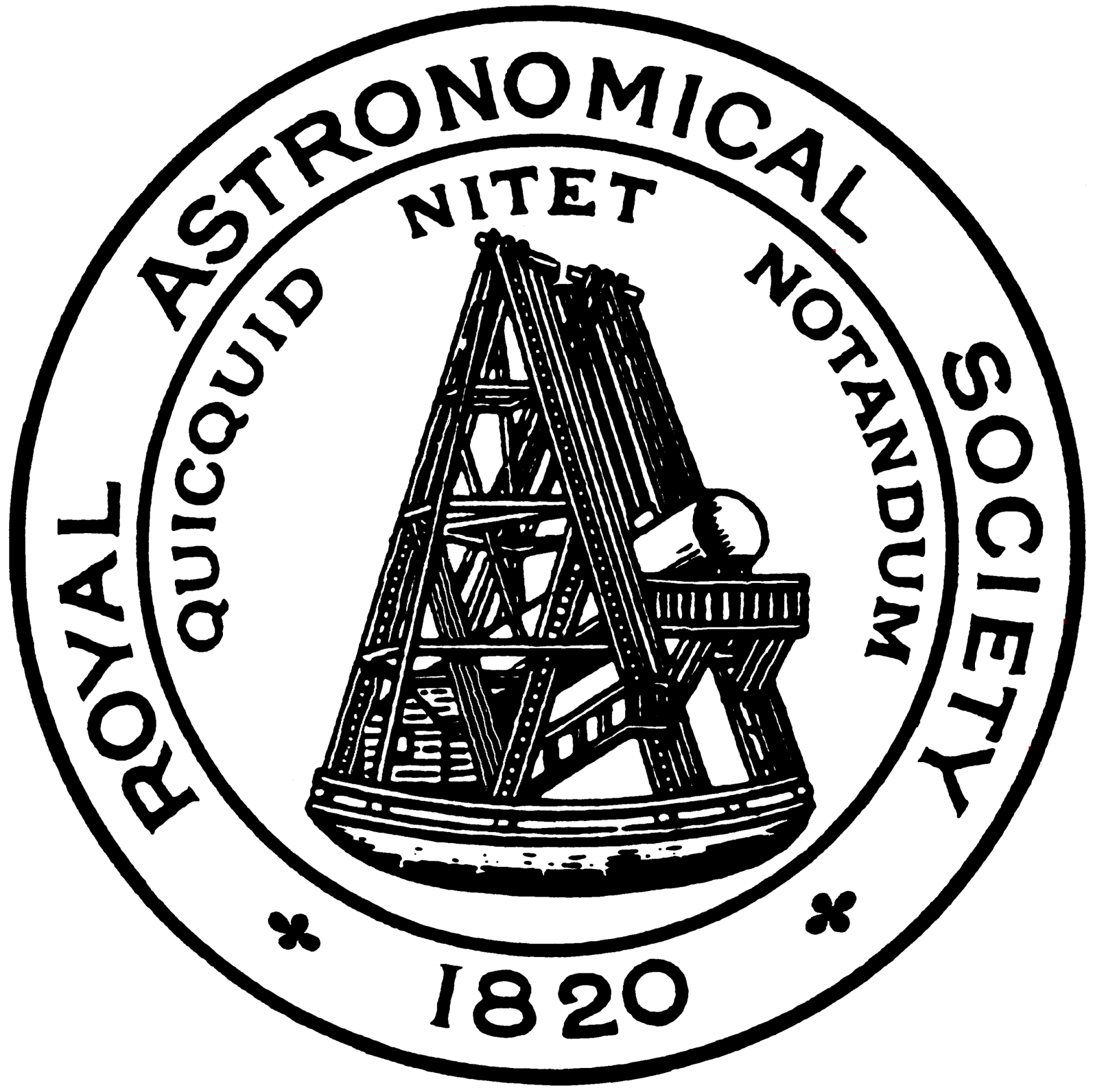 Astonishing Astronomy and Glorious Geophysics
Major investment of £1 million from RAS reserves to outreach and engagement projects

Grass roots projects that extend the reach and appeal of the Society into new areas of society 

Legacy of embedding astronomy and geophysics that will ensure our sciences retain their appeal

Inspire young people and old alike 

Set the RAS on course for the next 200 years as an outward looking society.
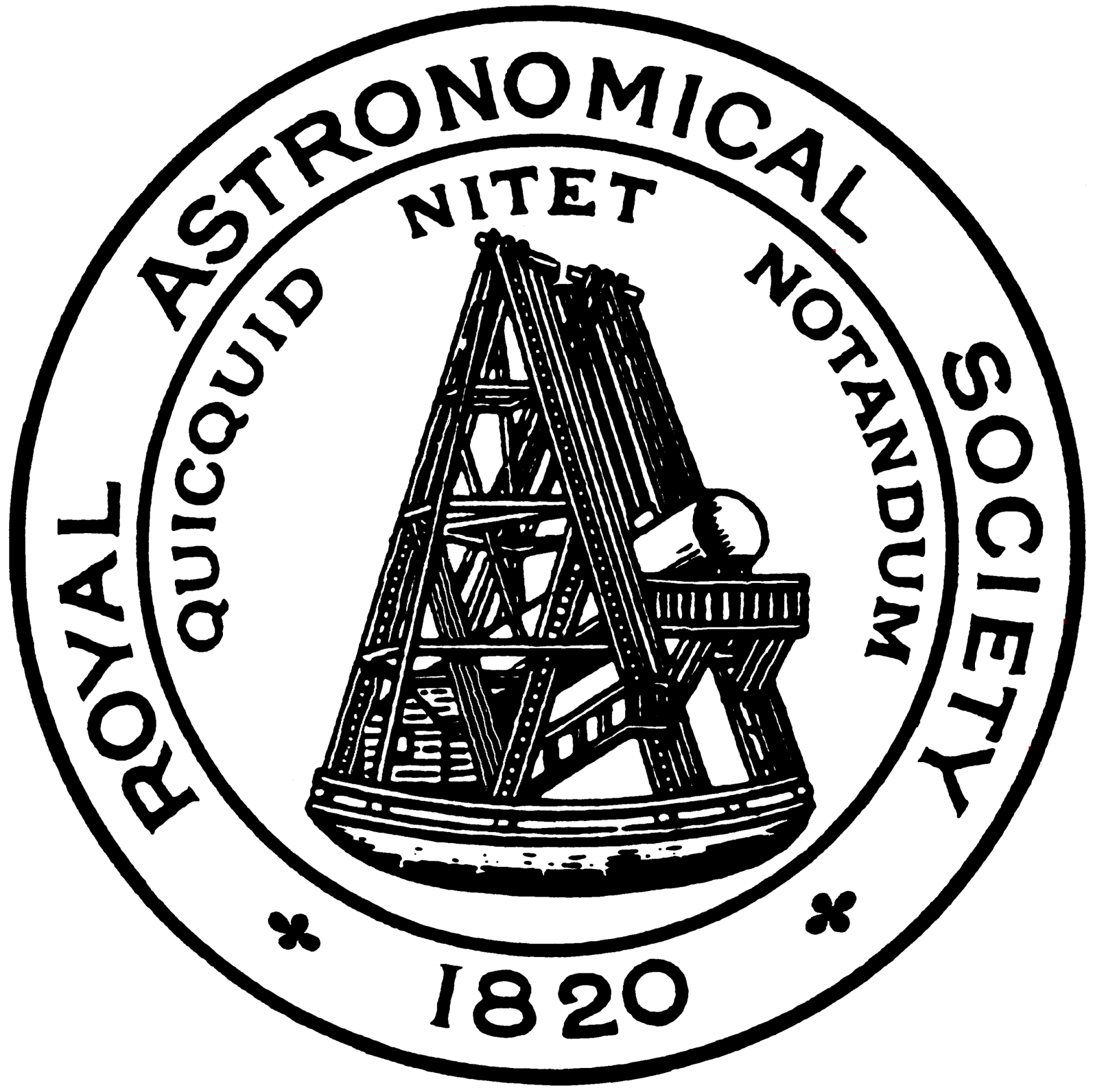 Astonishing Astronomy and Glorious Geophysics
Steering Group

Councillors Steve Miller (Chair), Helen Fraser and Charlie Barclay 

Vice Presidents Barry Parsons and Andrew Norton
 
Astronomy Secretary Mandy Bailey 

Sky at Night presenter Maggie Aderin-Pocock

Executive Secretary Pamela Mortimer and Deputy Executive Secretary Robert Massey
[Speaker Notes: High-level team with FULL Council support]
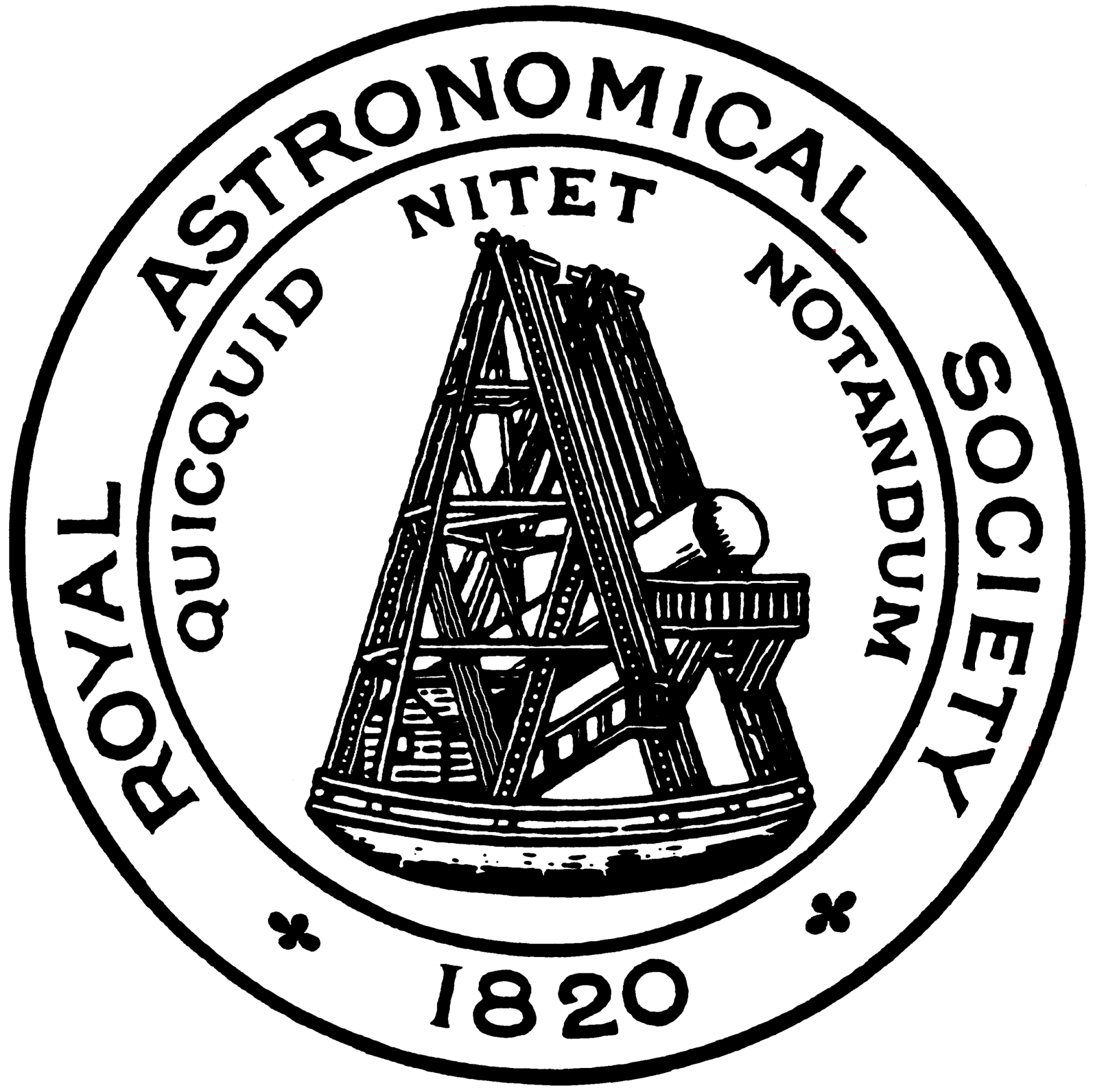 Astonishing Astronomy and Glorious Geophysics
Timetable 2014

May 9, 2014: Official launch of Astonishing Astronomy and Glorious Geophysics 
May – July, 2014: Targetted consultation of wider astronomy and geophysics communities
July 16, 2014: “Stakeholders meeting” to further develop the overall shape of the project
July – August 2014: Further dissemination 
Autumn 2014: Town Hall meetings in key locations.
Autumn 2014: Call for short proposals “Letters of Intent” from consortia
[Speaker Notes: Note the key Stakeholders’ Meeting on July 16]
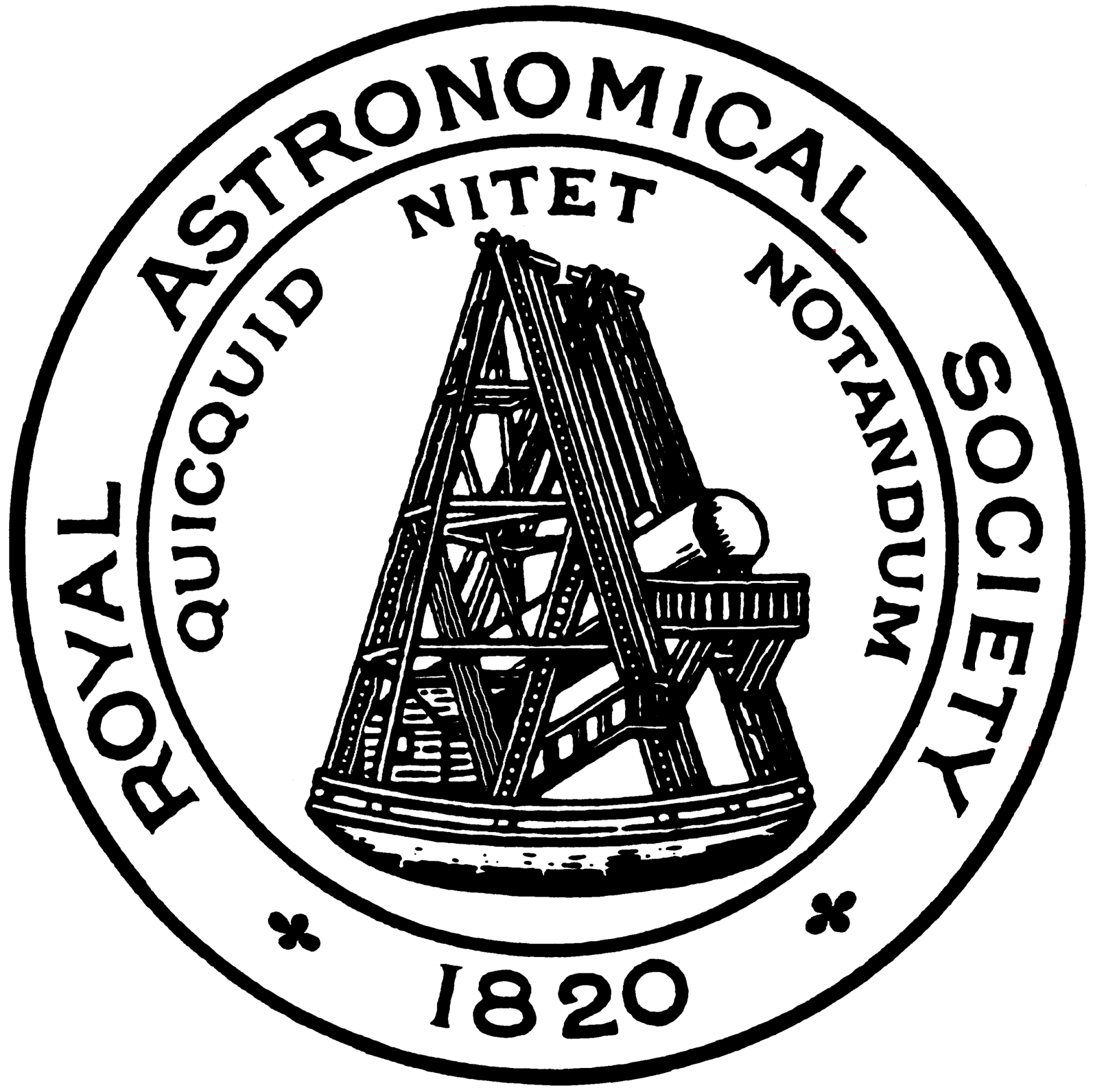 Astonishing Astronomy and Glorious Geophysics
Timetable 2015-16

Early 2015: ~10 consortia selected to submit full bid
Spring 2015: Selection of ~5 projects for first tranche of funding
Summer 2015: Further dissemination
Autumn 2015: Town Hall meetings in key locations.
Autumn 2015: Second call for short proposals “Letters of Intent” from consortia
Early 2016: ~10 consortia selected to submit full bid
Spring 2016: Selection of ~5 projects for second tranche of funding
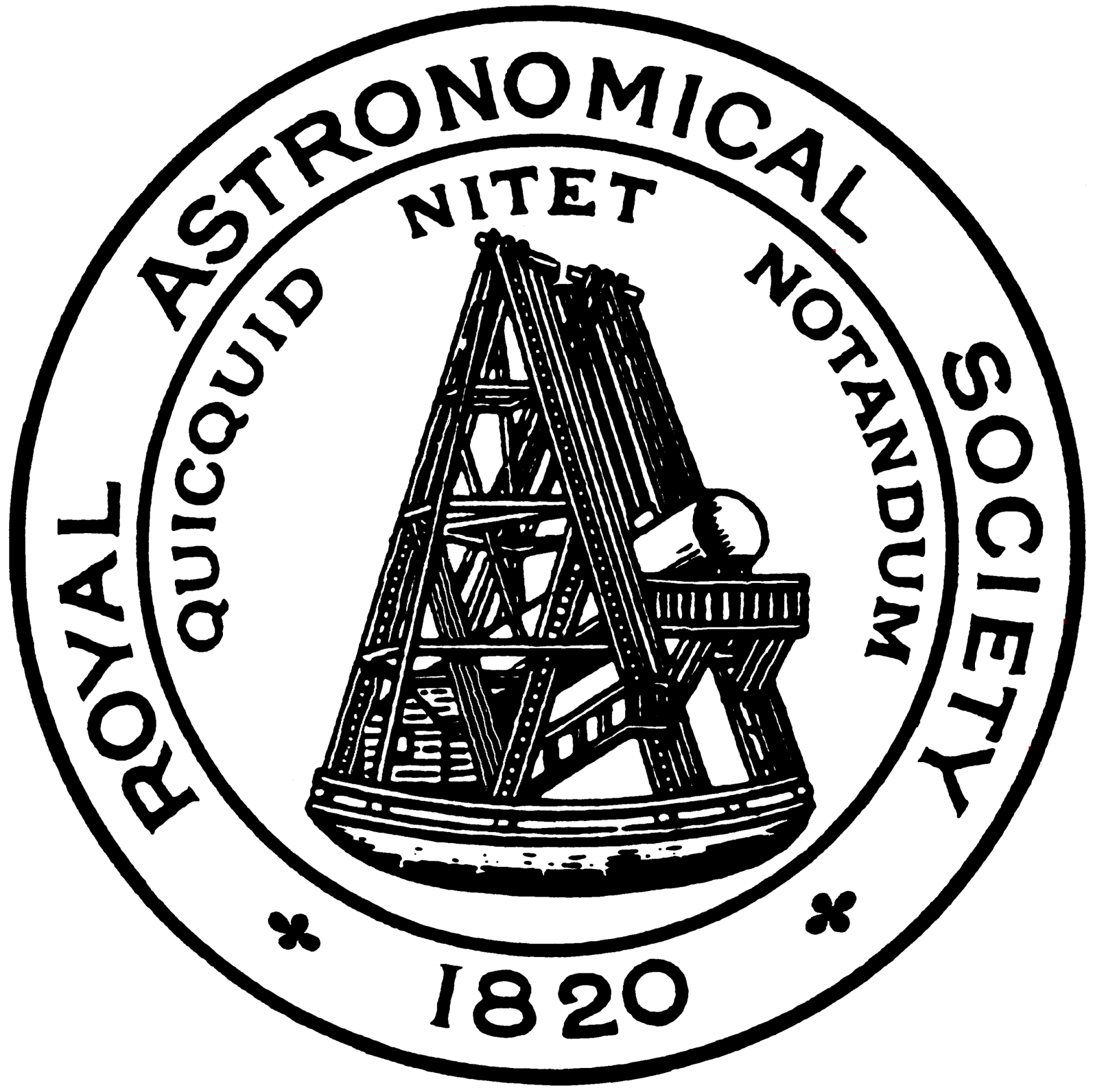 Astonishing Astronomy and Glorious Geophysics
Criteria for projects (not exclusive)

Five year projects – community commitment

Long term legacy, high potential for ‘mainstreaming’ - endurance beyond AA&GG
Engagement with diverse audiences 
Partnership with organisations that represent “new” communities to RAS
Leveraging additional external sponsorship 
Benefits to RAS
Plan for evaluation of the outcomes
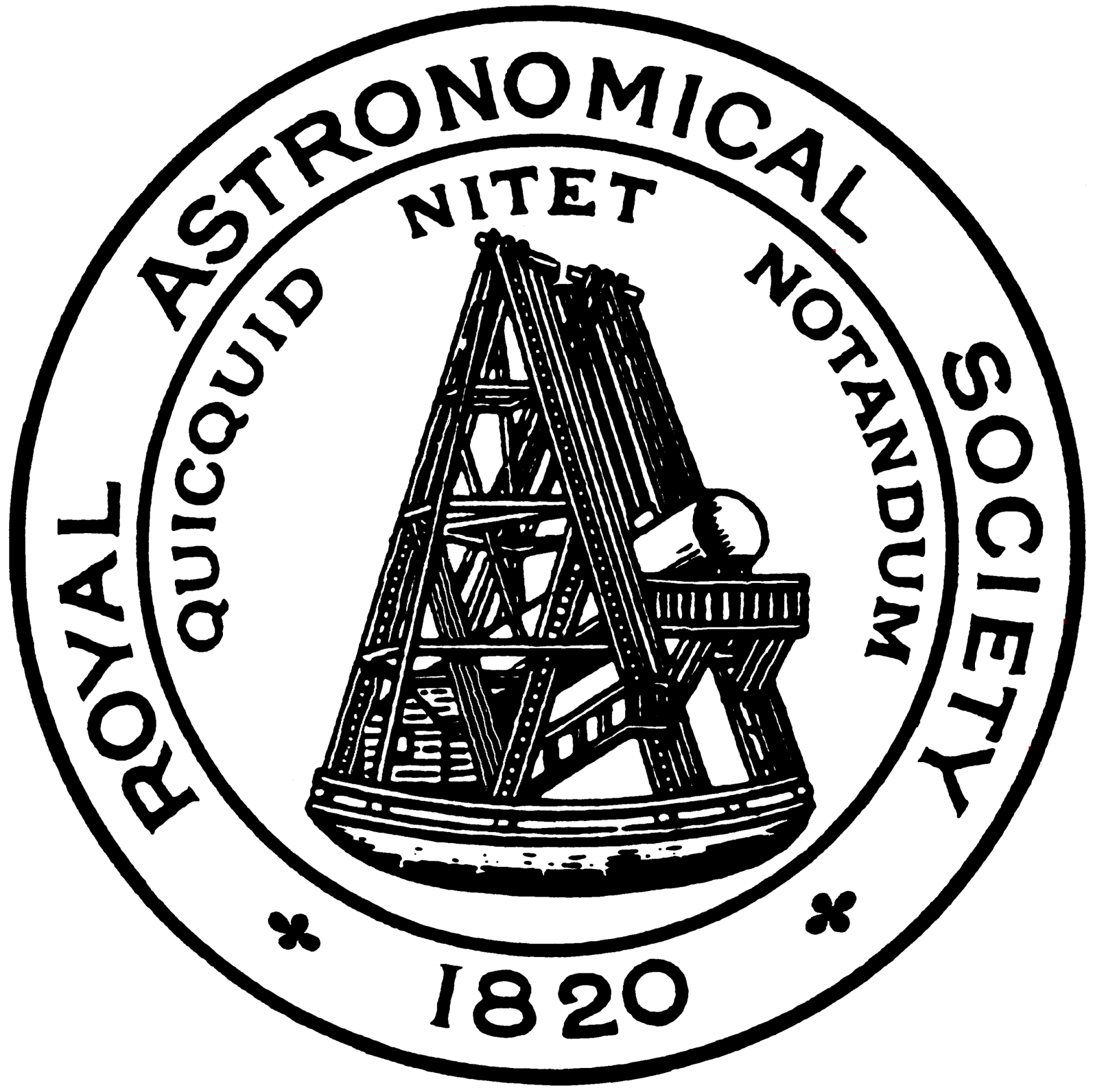 Astonishing Astronomy and Glorious Geophysics
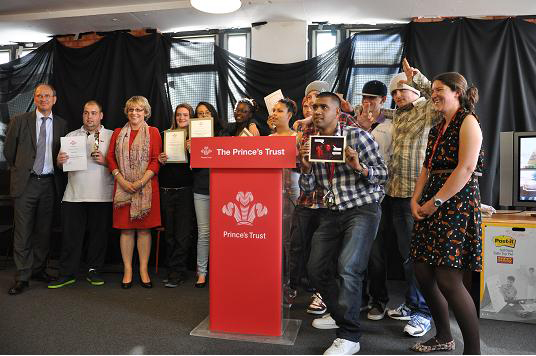 Example projects:
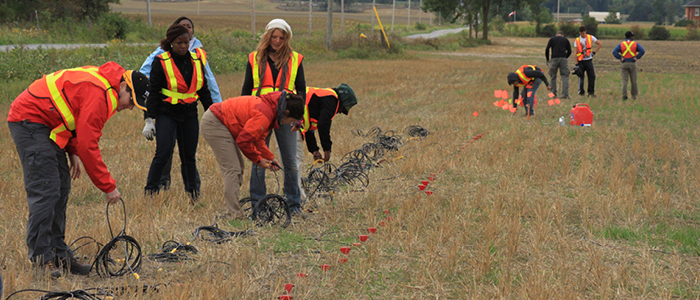 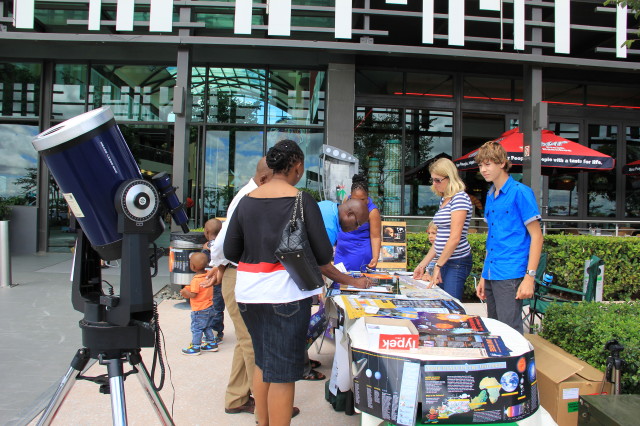 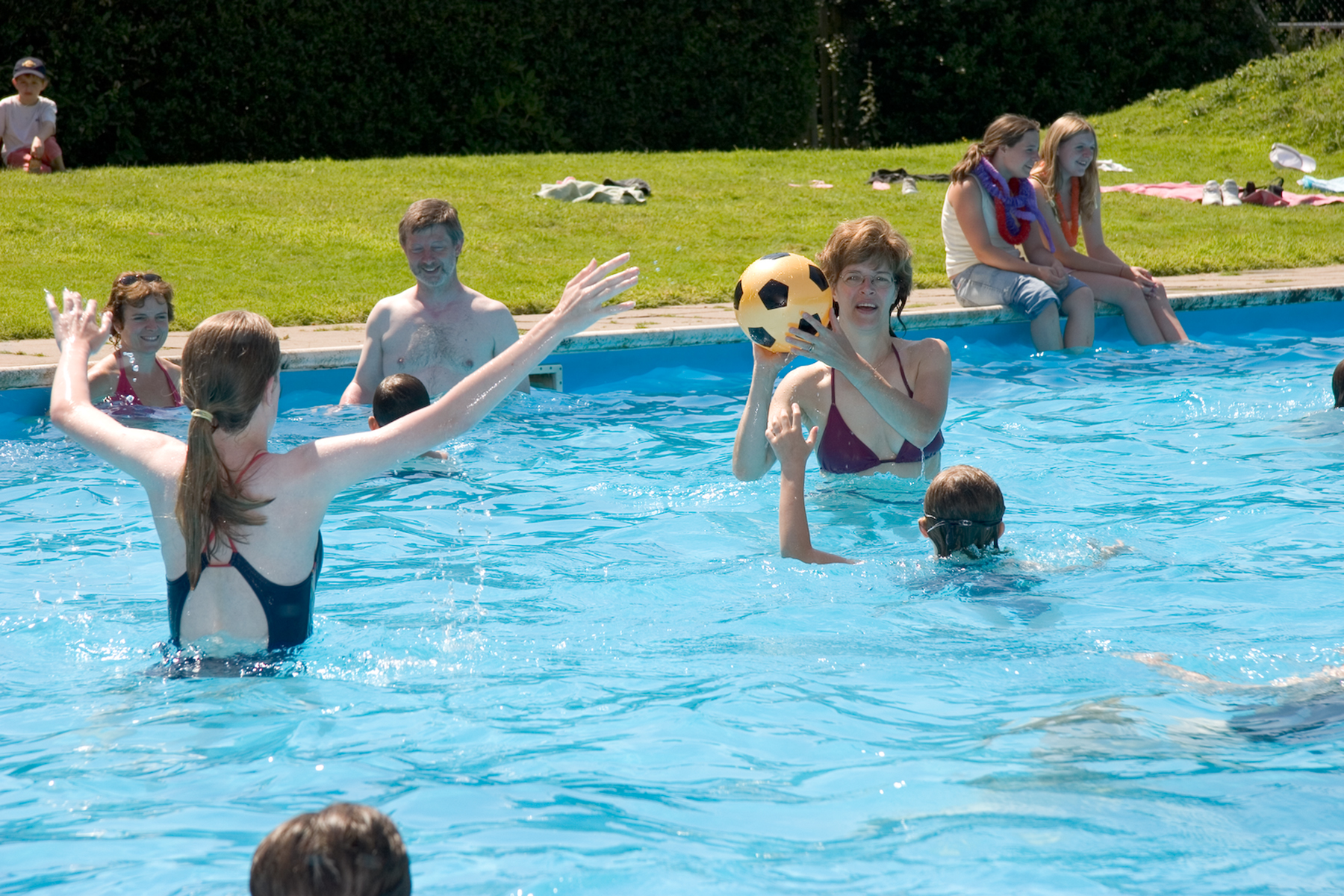 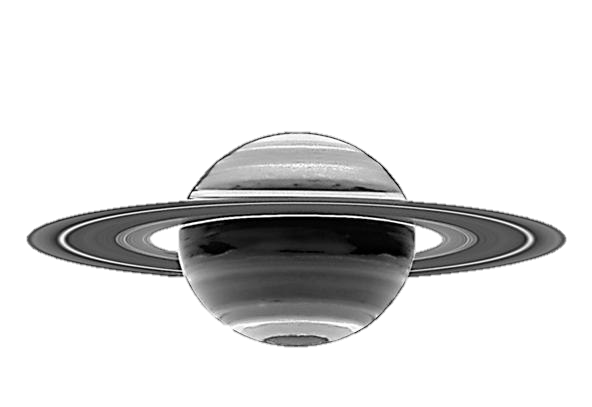 [Speaker Notes: Clockwise: Community geophysics mapping project; Get started course award for “hard-to-reach” young people; astronomy in the shopping centre; SPLASH – catch a planet]
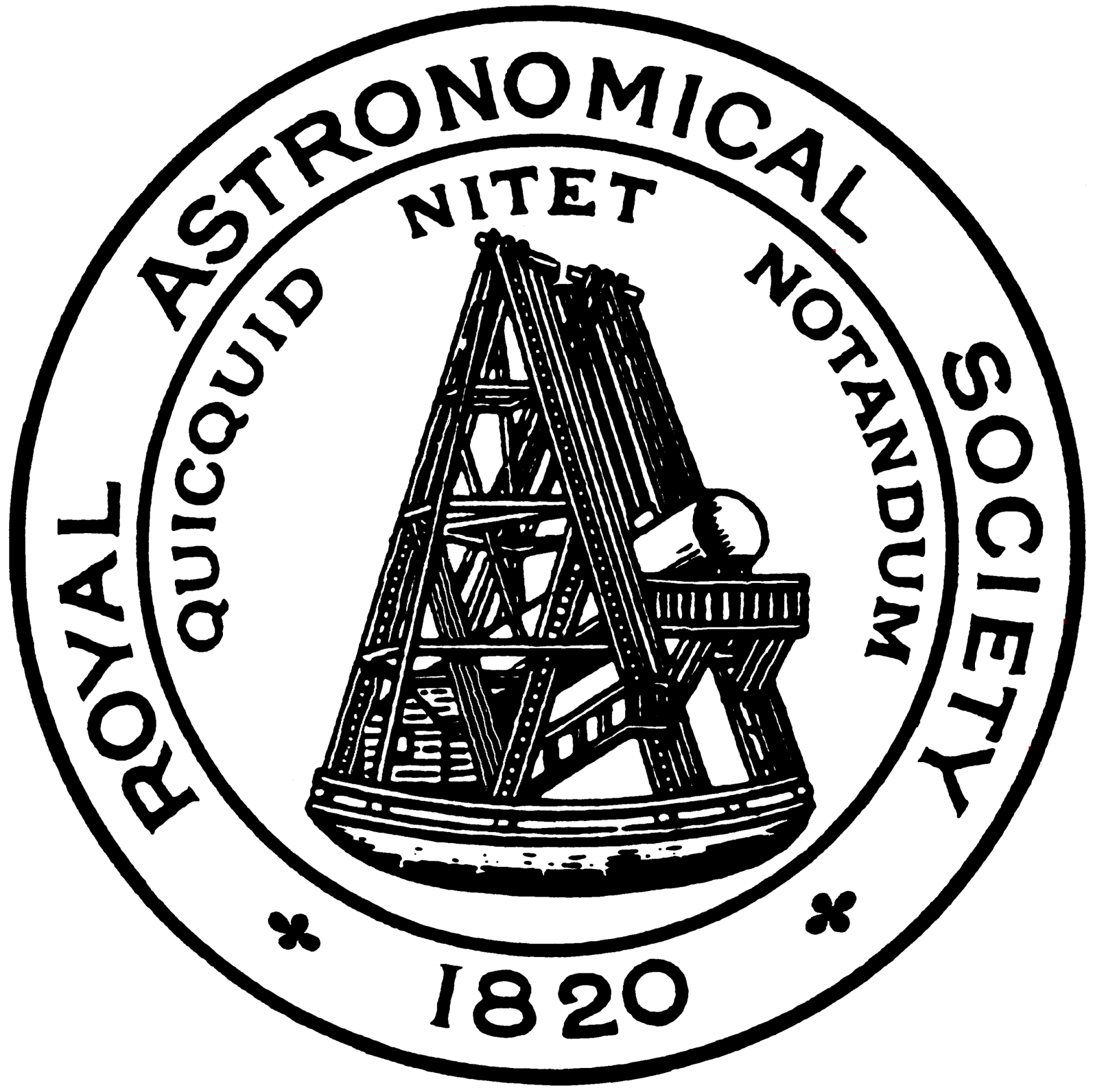 Astonishing Astronomy and Glorious Geophysics
Actions for RAS Fellows

Must be well co-ordinated

Potential stakeholders – please send details, contacts etc. to Exec. Sec. and Deputy

Potential co-sponsors – please send details, contacts etc. to Exec. Sec. and Deputy

Spread the word!

Key date: Stakeholders’ Meeting – July 16
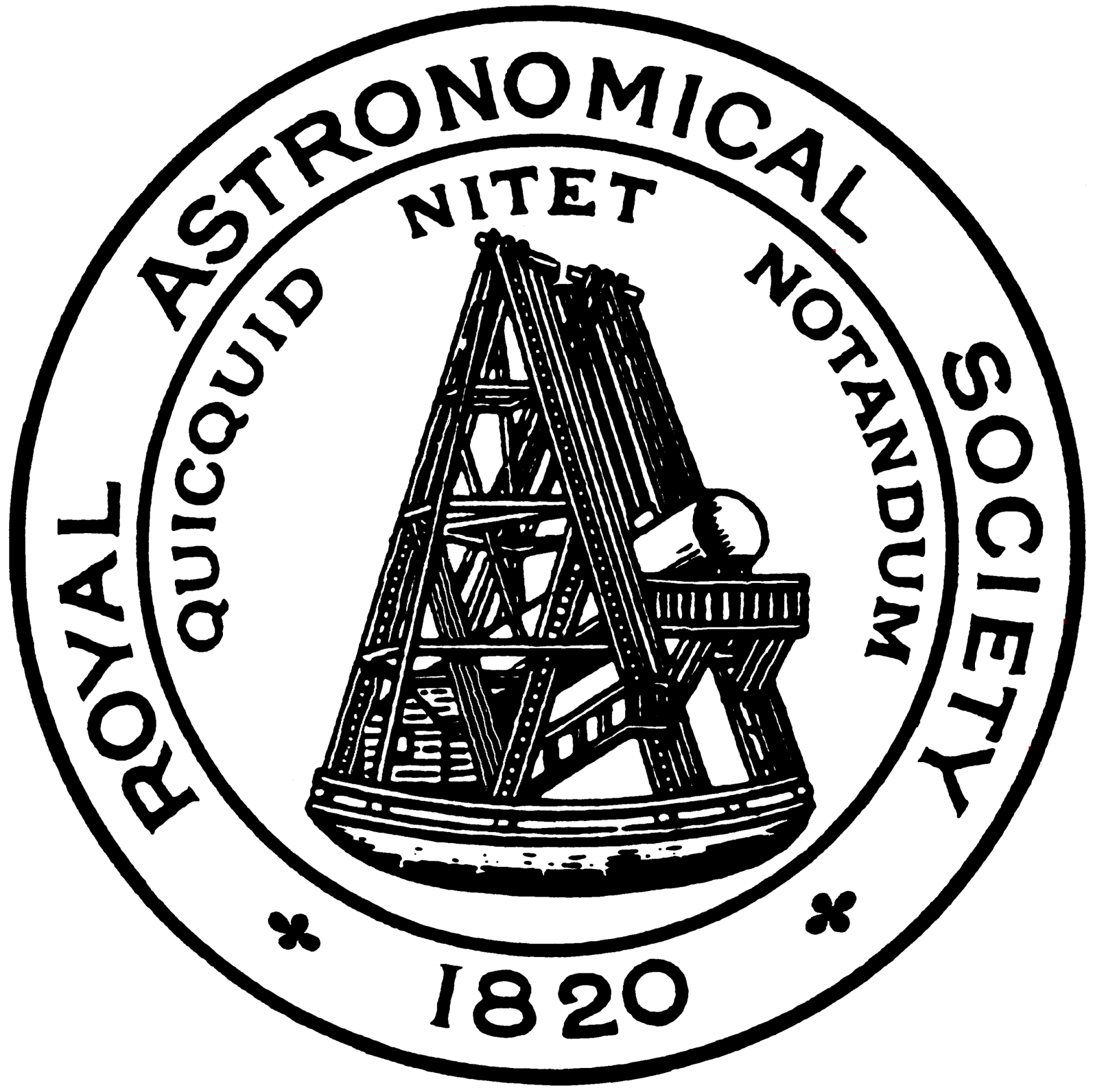 Astonishing Astronomy and Glorious Geophysics
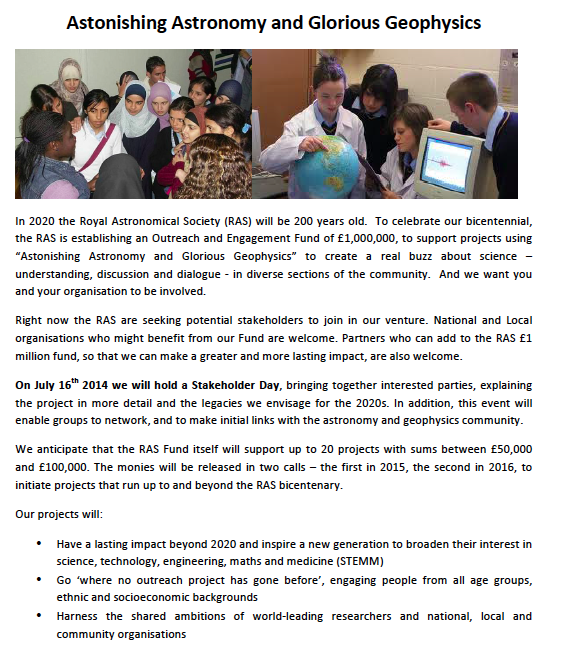 Actions for RAS Fellows

Must be well co-ordinated

Potential stakeholders – please send details, contacts etc. to Exec. Sec. and Deputy

Potential co-sponsors – please send details, contacts etc. to Exec. Sec. and Deputy

Spread the word!

Key date: Stakeholders’ Meeting – July 16
Flyer available
Astonishing Astronomy and 
Glorious Geophysics
Building for the Bicentennial with Outreach and Engagement
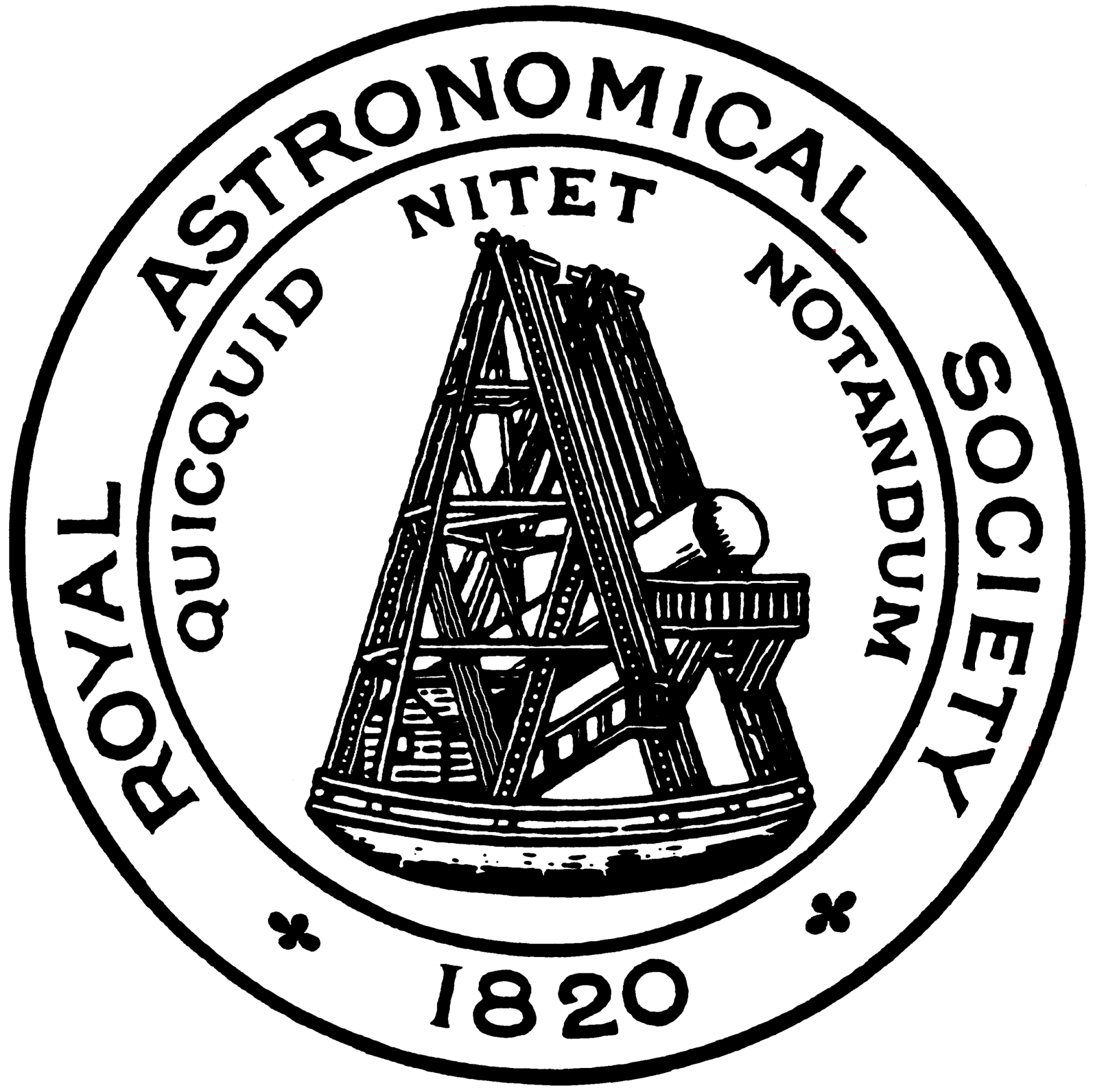 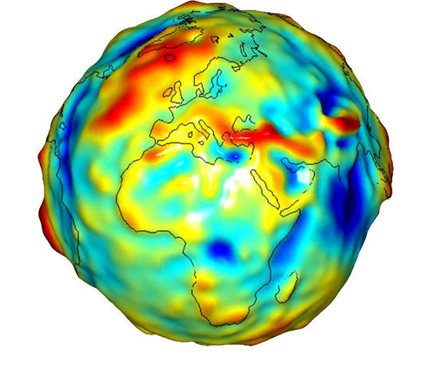 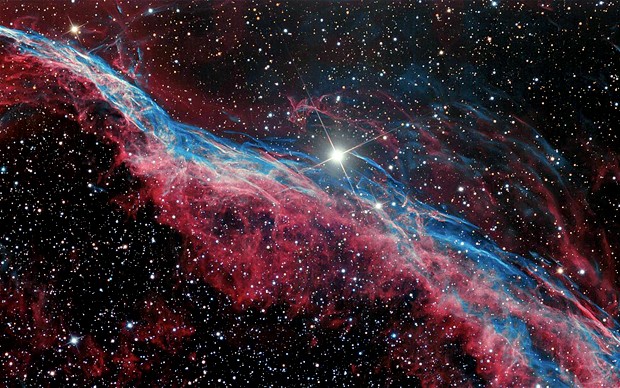 Questions?